Test DE CALCUL mental
Attention : vous avez droit entre 15 et 30
 secondes suivant les calculs
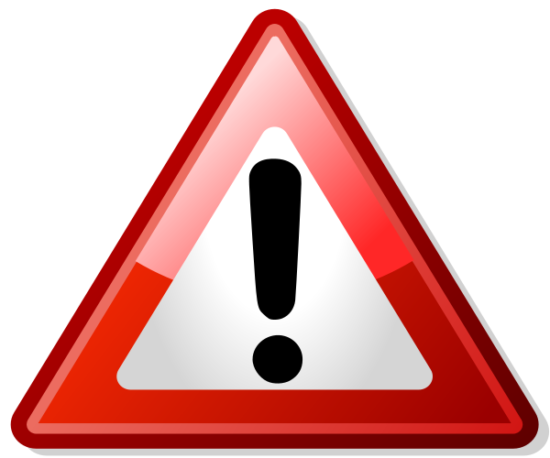 Calcul 1
Calculer pour x =  2
 3x²  5x
Calcul 2
Réduire
 8x  4 + 17x  15
cAlcul 3
Développer
 3x(4x + 5)
Calcul 4
Factoriser
 25x + 35x²
Calcul 5
Développer
( 3x + 7)(5x  2)
Calcul 6
Augmenter de 15 % un nombre, c’est le multiplier par … ?
Calcul 7
Calculer
Calcul 8
Rendre irréductible
Calcul 9
1 kg de poisson coûte 14 €, quel est le prix de 750 g ?
Calcul 10
Compléter ce tableau de proportionnalité
FIN DU TEST